ỦY BAN NHÂN DÂN TP.QUY NHƠN TRƯỜNG TIỂU HỌC LÊ HỒNG PHONG
CHÀO MỪNG
CÁC EM ĐẾN VỚI TIẾT HỌC
Môn:Tiếng Việt
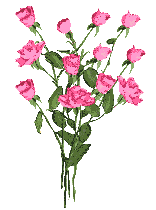 Giáo viên: Trần Thị Xuân Thu
Lớp 2K
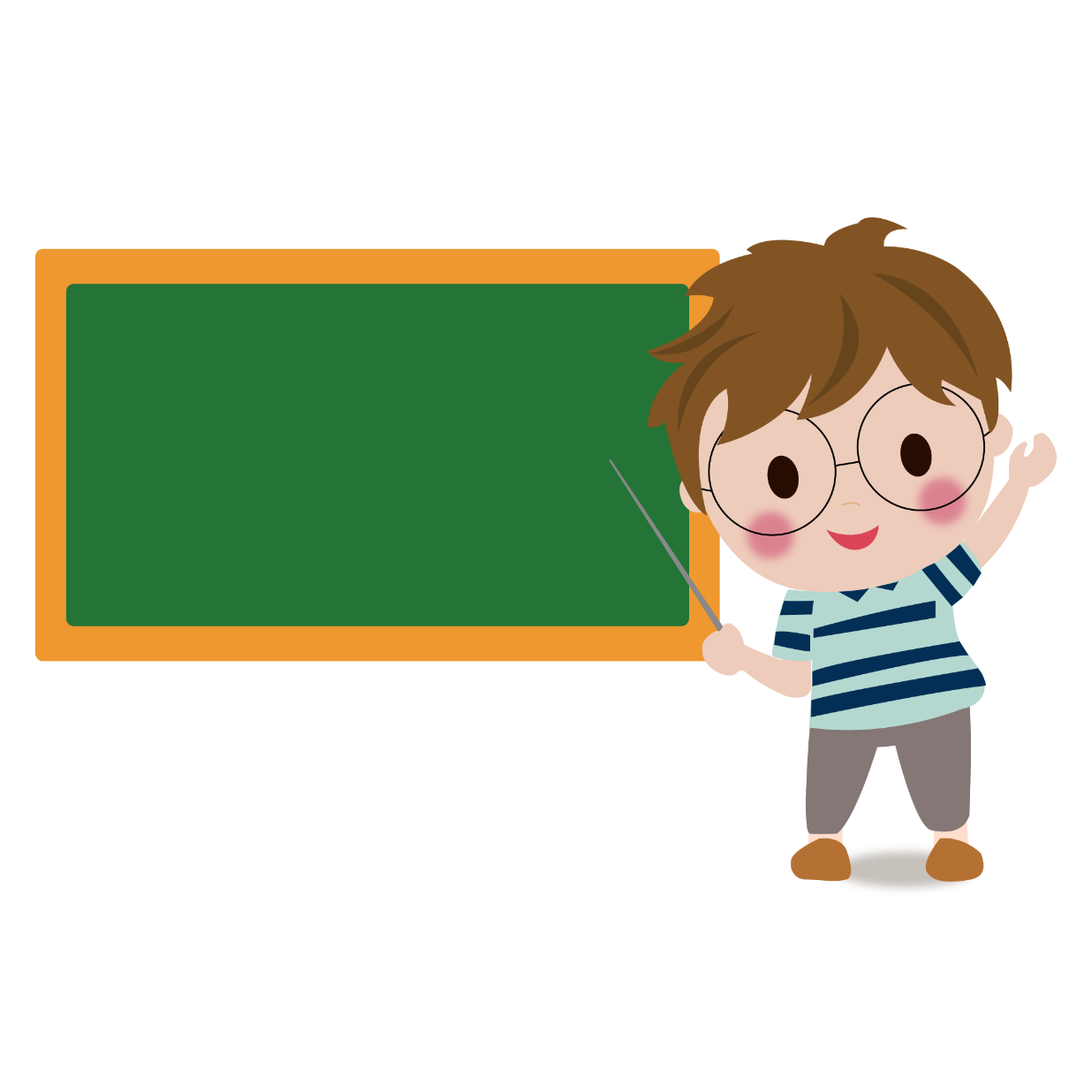 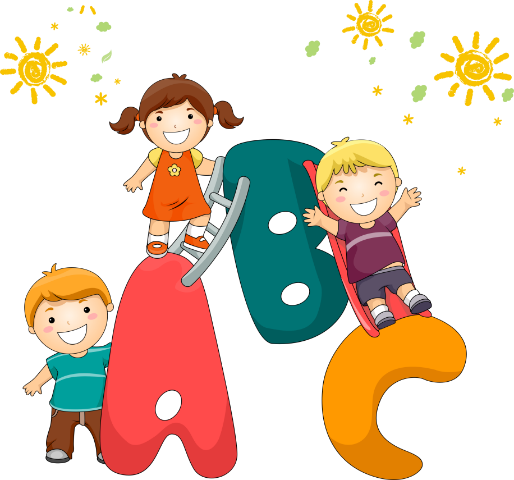 KHỞI ĐỘNG
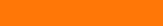 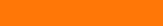 Bài hát: bầu và bí
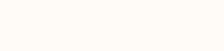 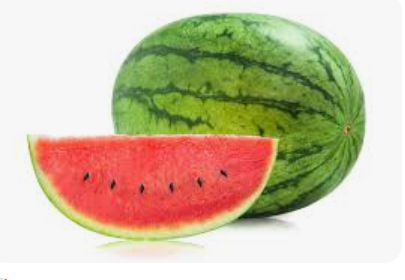 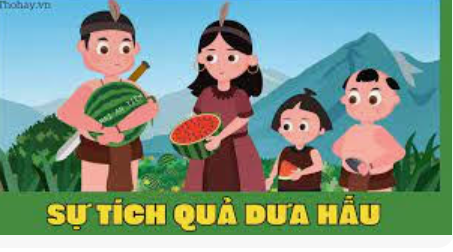 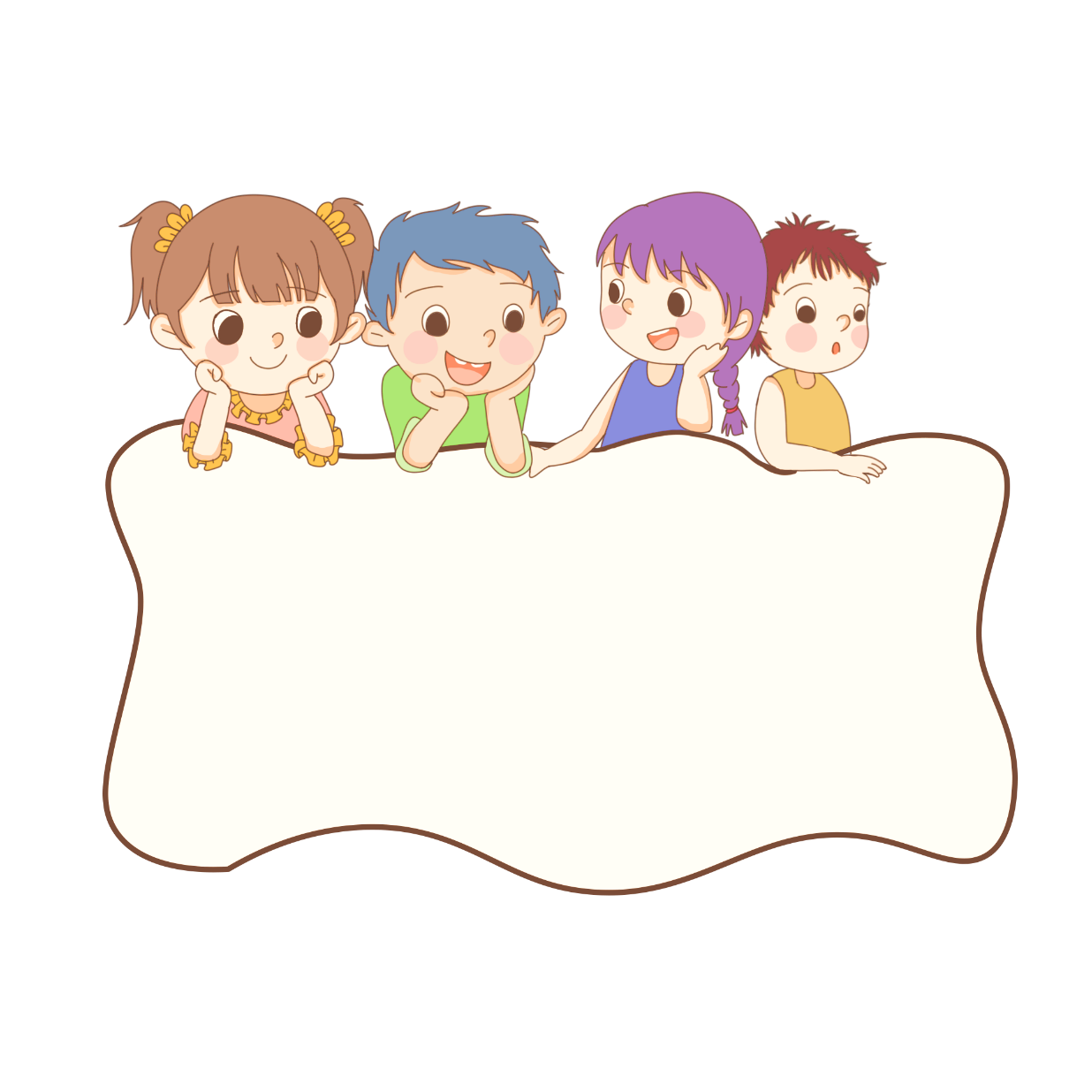 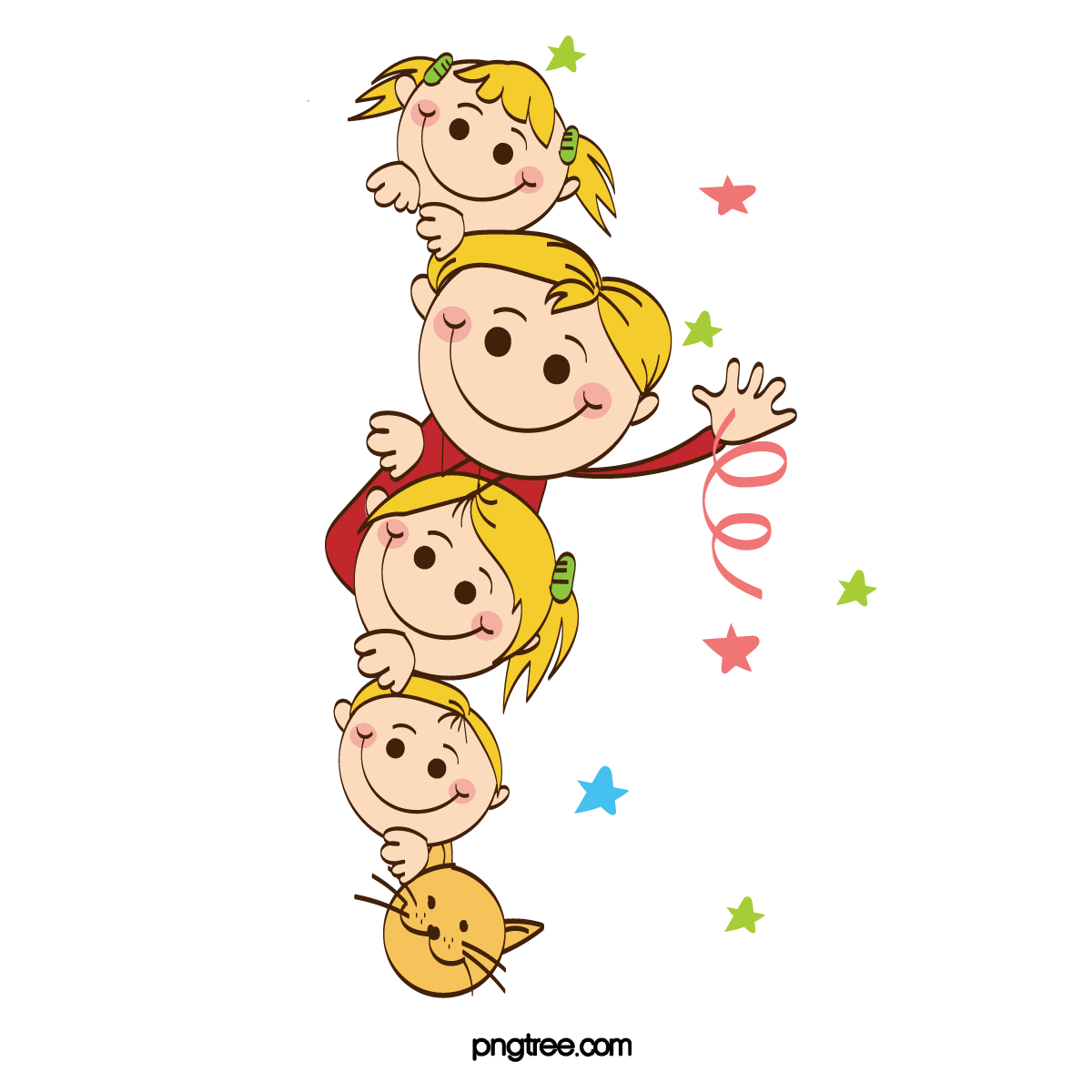 CHƠI TRÒ CHƠI: 
Ai nhanh –Ai đúng
KHỞI ĐỘNG
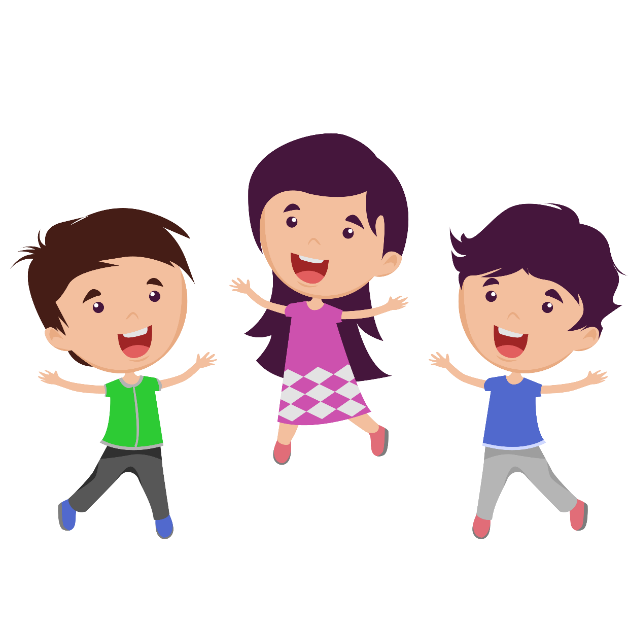 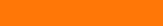 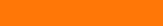 Thứ  ba ngày 4 tháng 2 năm 2025
Tiếng Việt:
Tự đọc sách báo::Đọc sách báo viết về cây cối
Lồng ghép Tiết đọc thư viện
Truyện kể :Sự tích quả dưa hấu
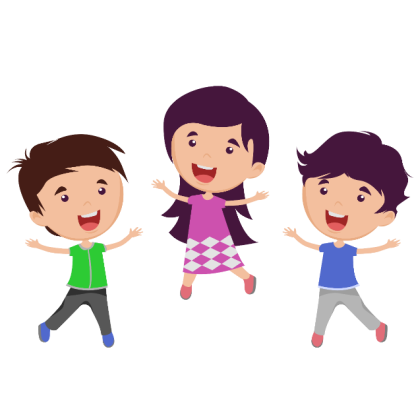 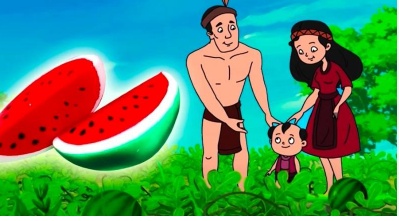 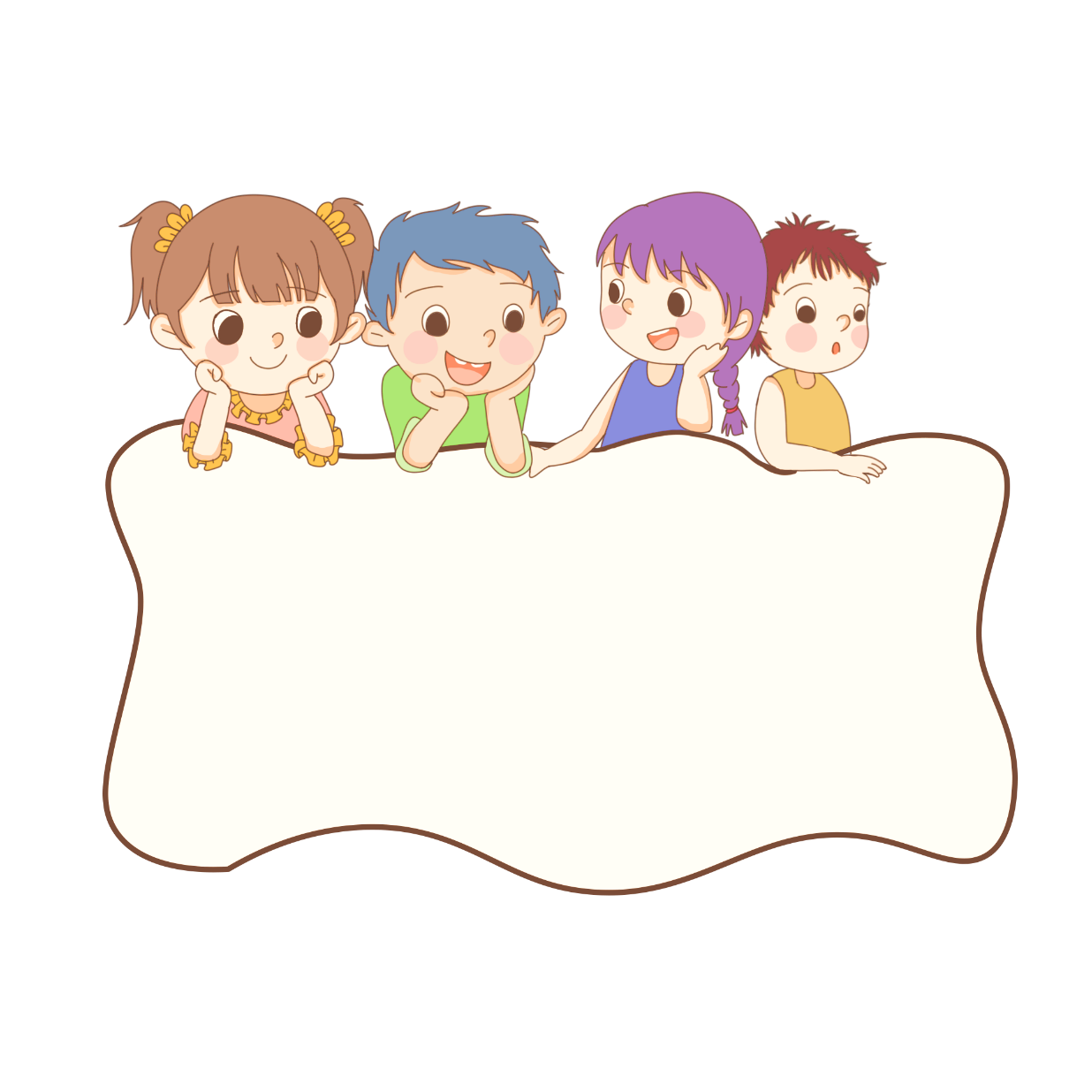 Hoạt động 1: Tìm hiểu yêu cầu của bài học và chuẩn bị
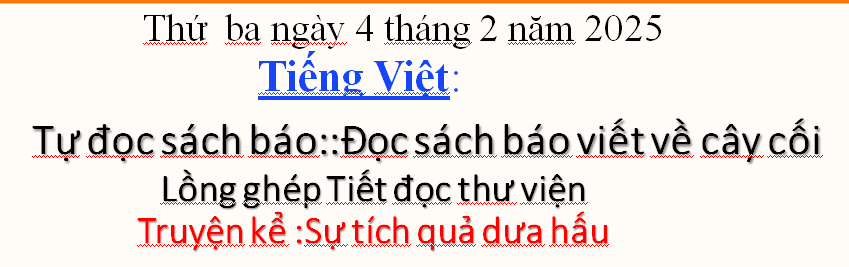 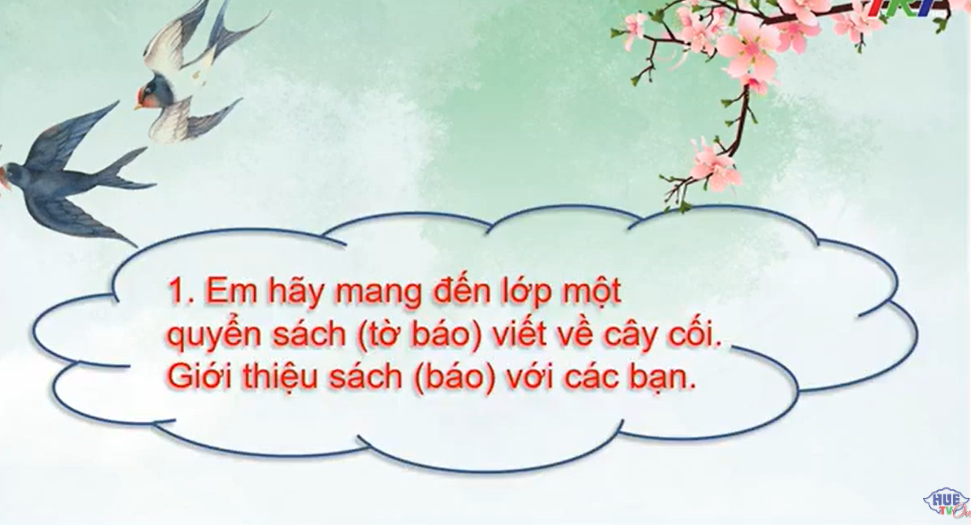 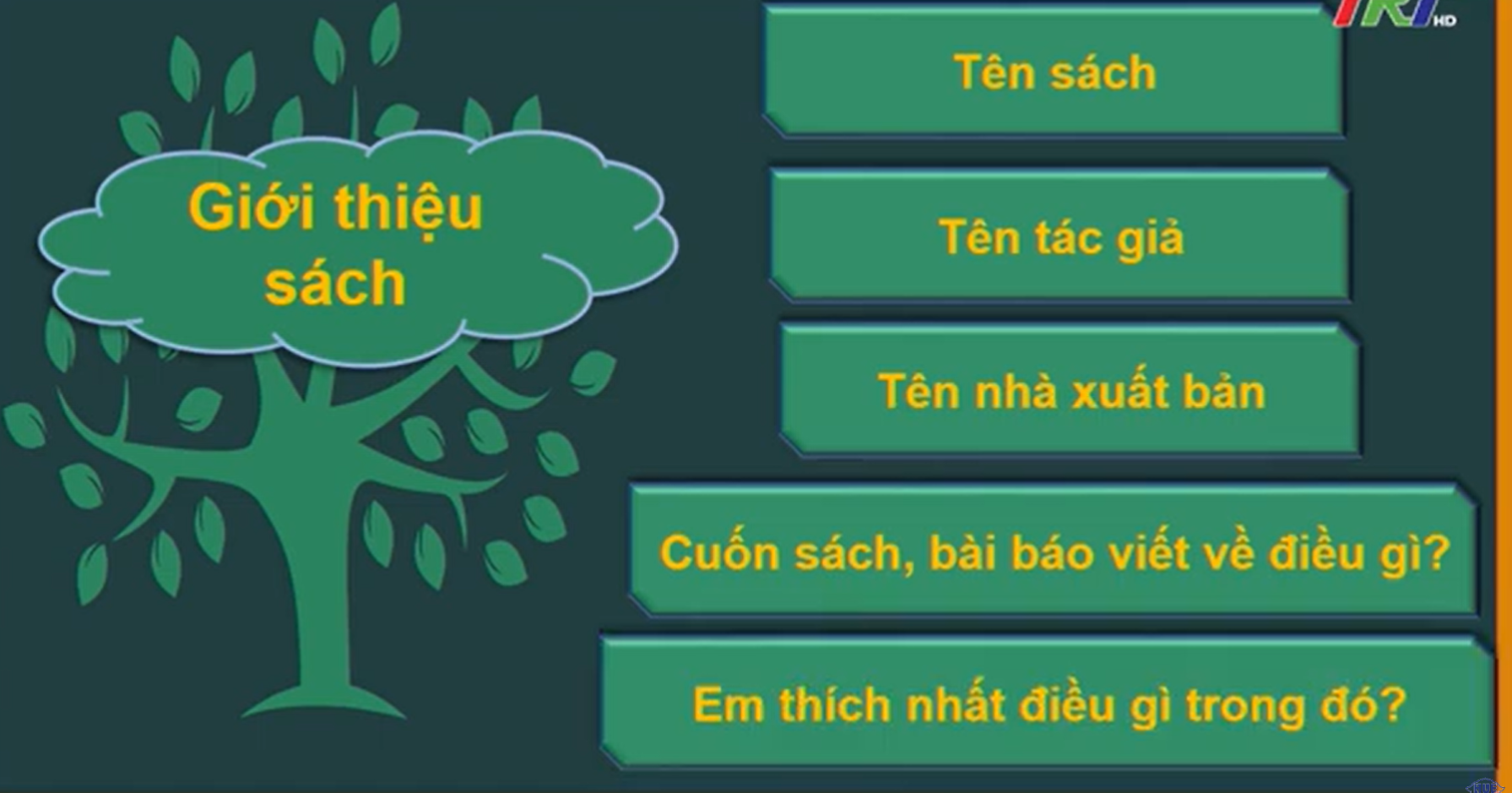 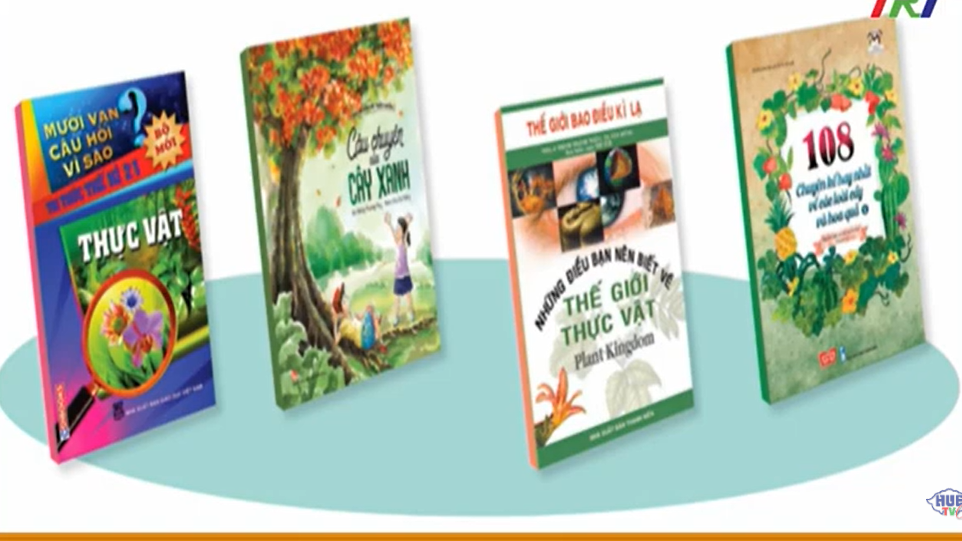 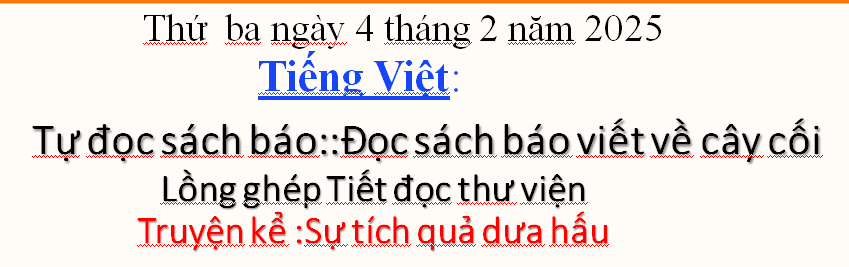 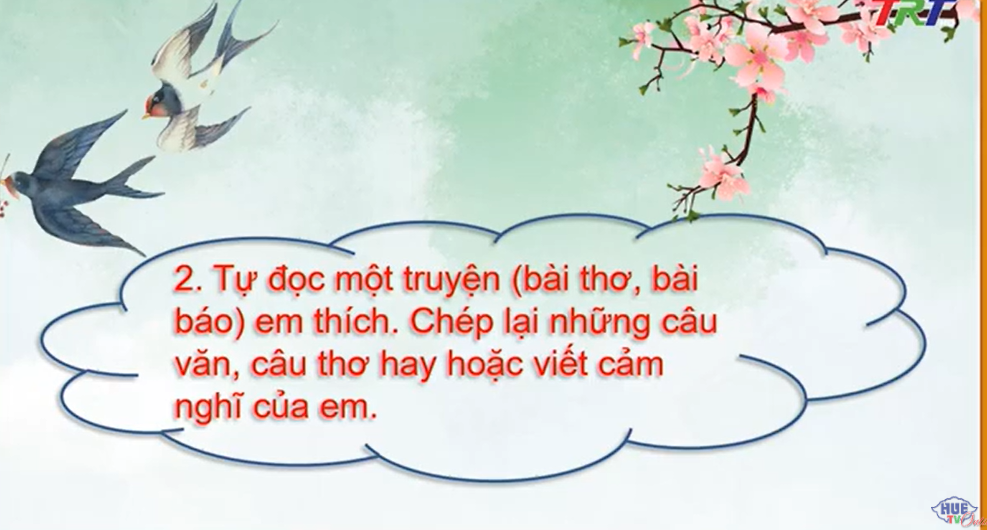 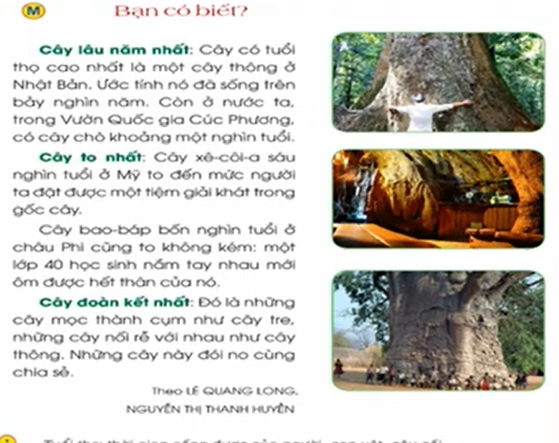 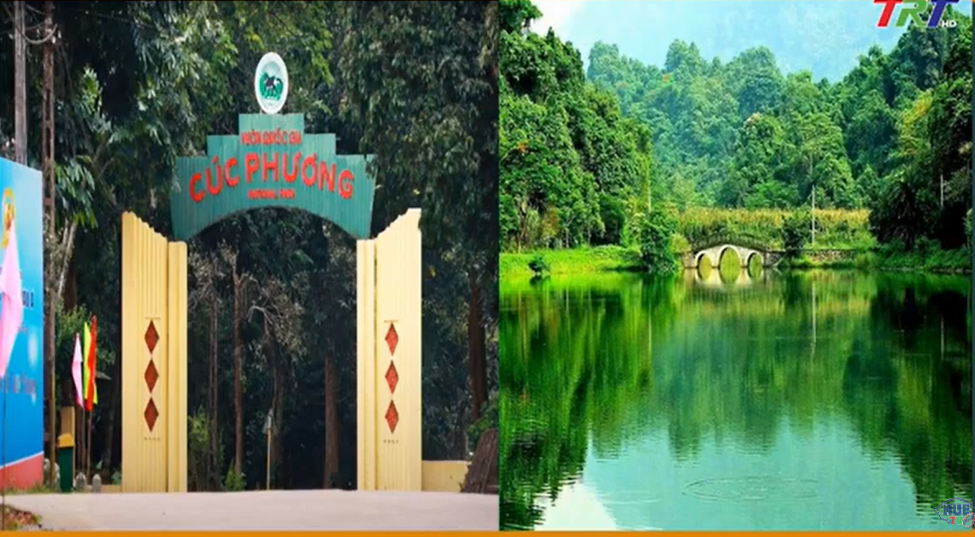 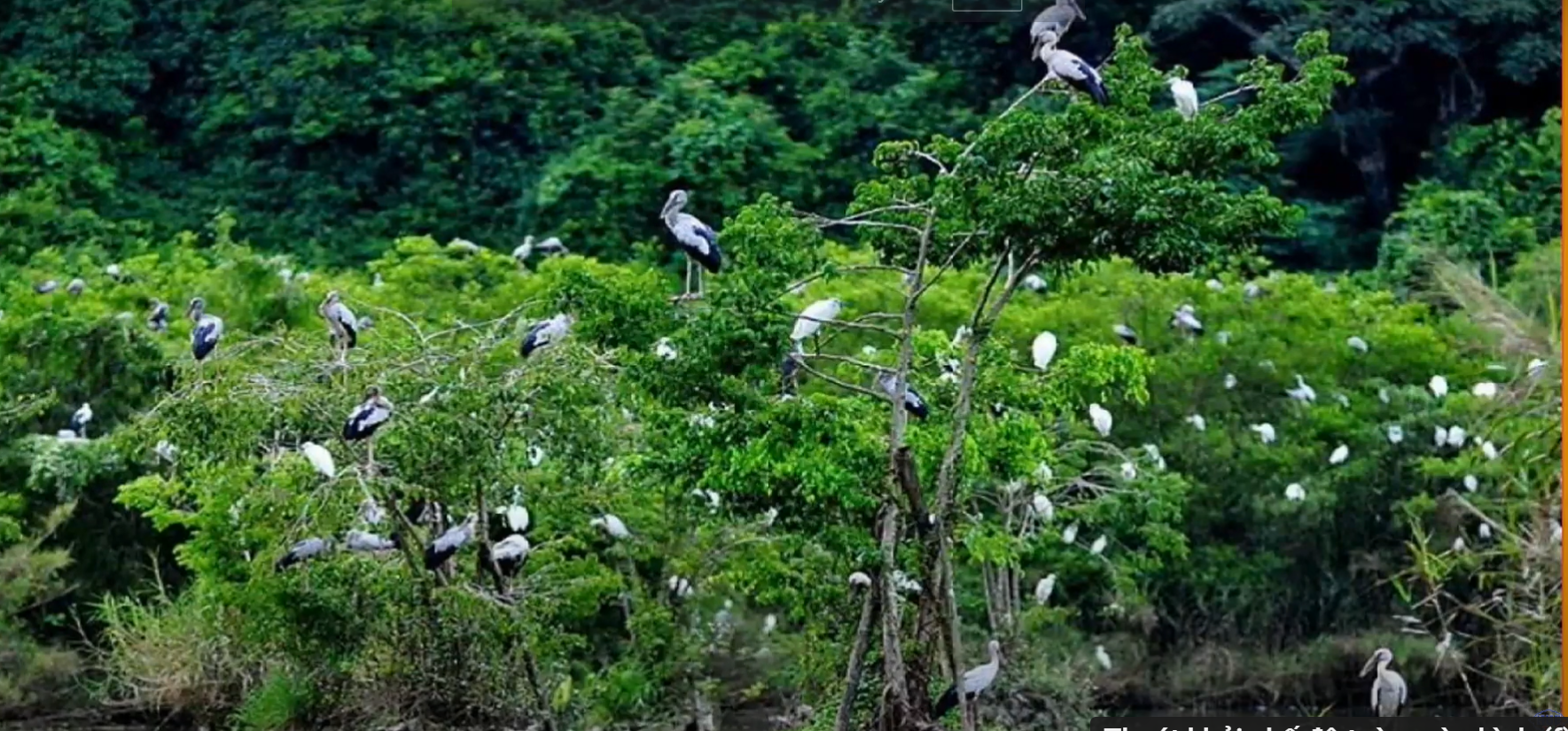 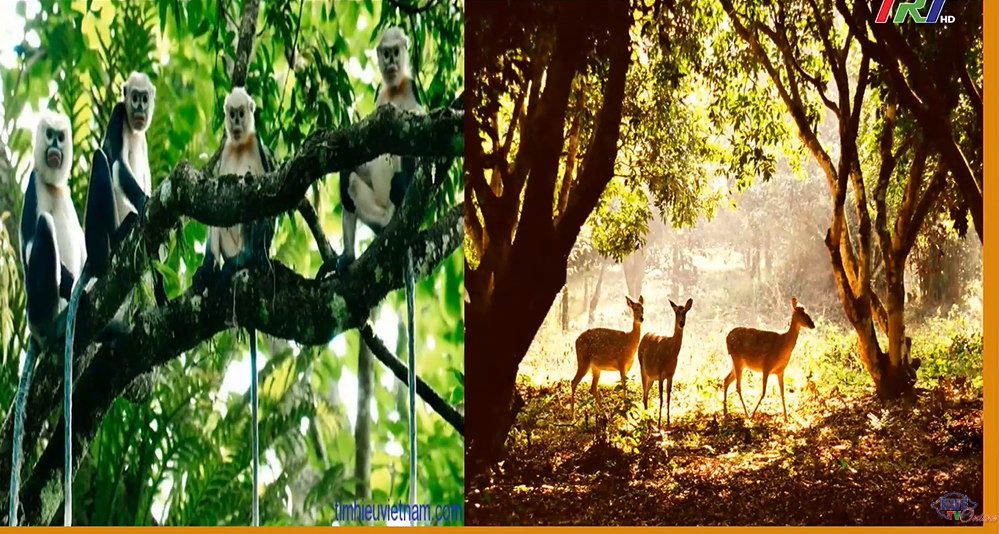 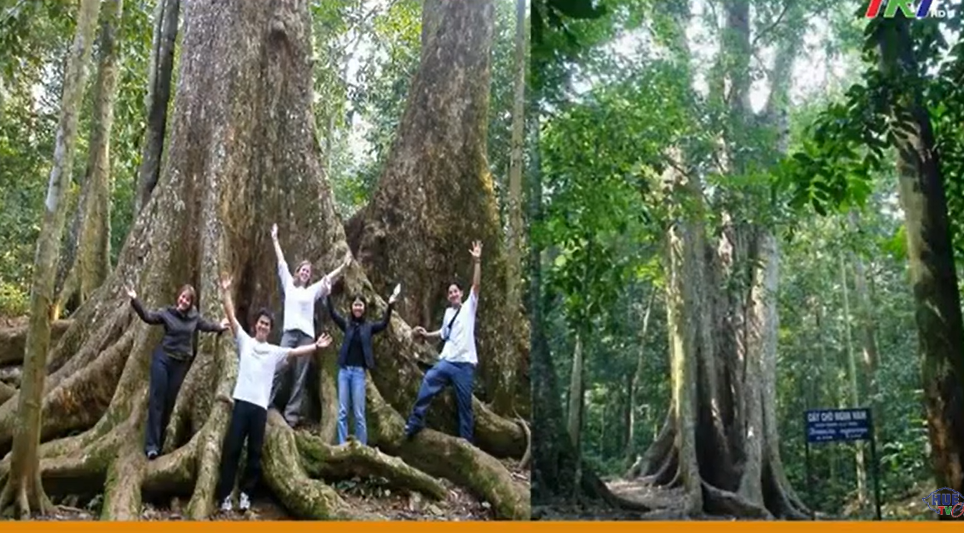 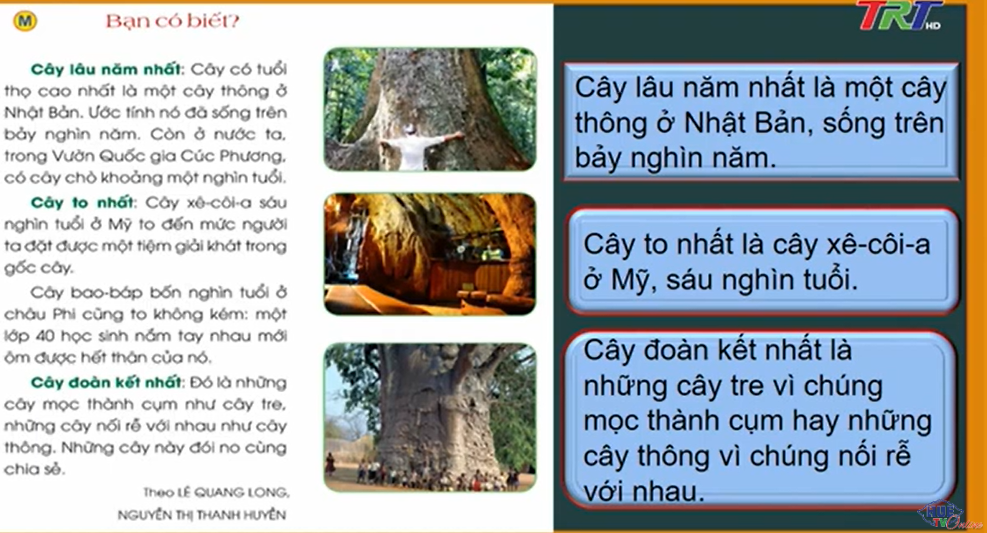 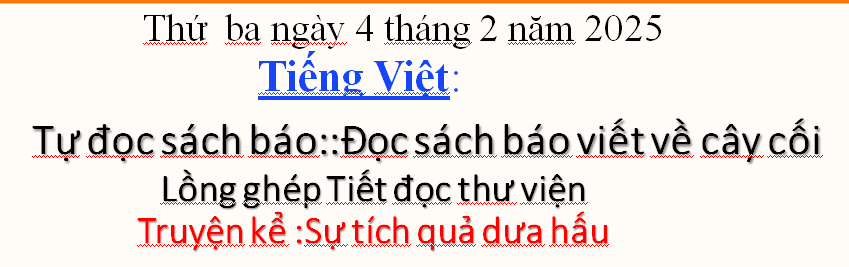 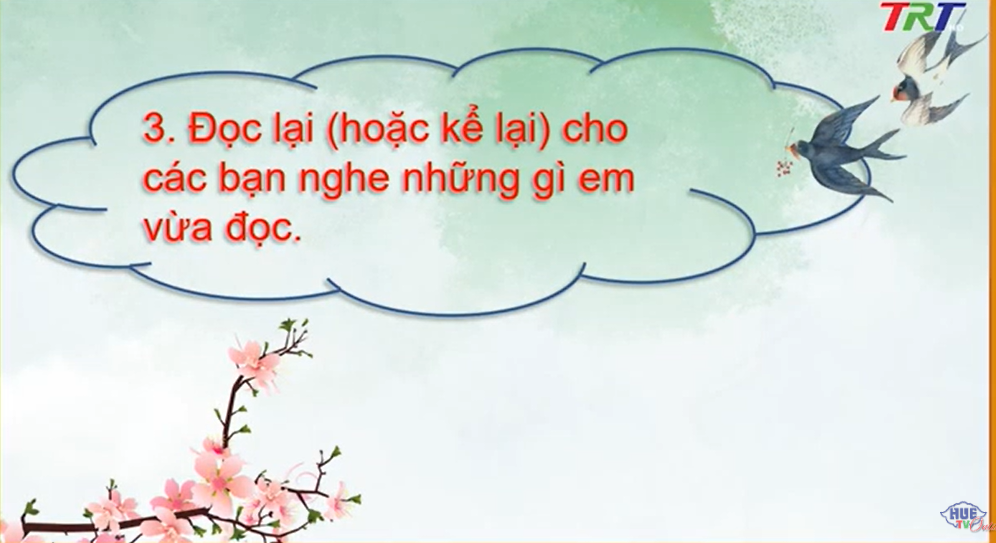 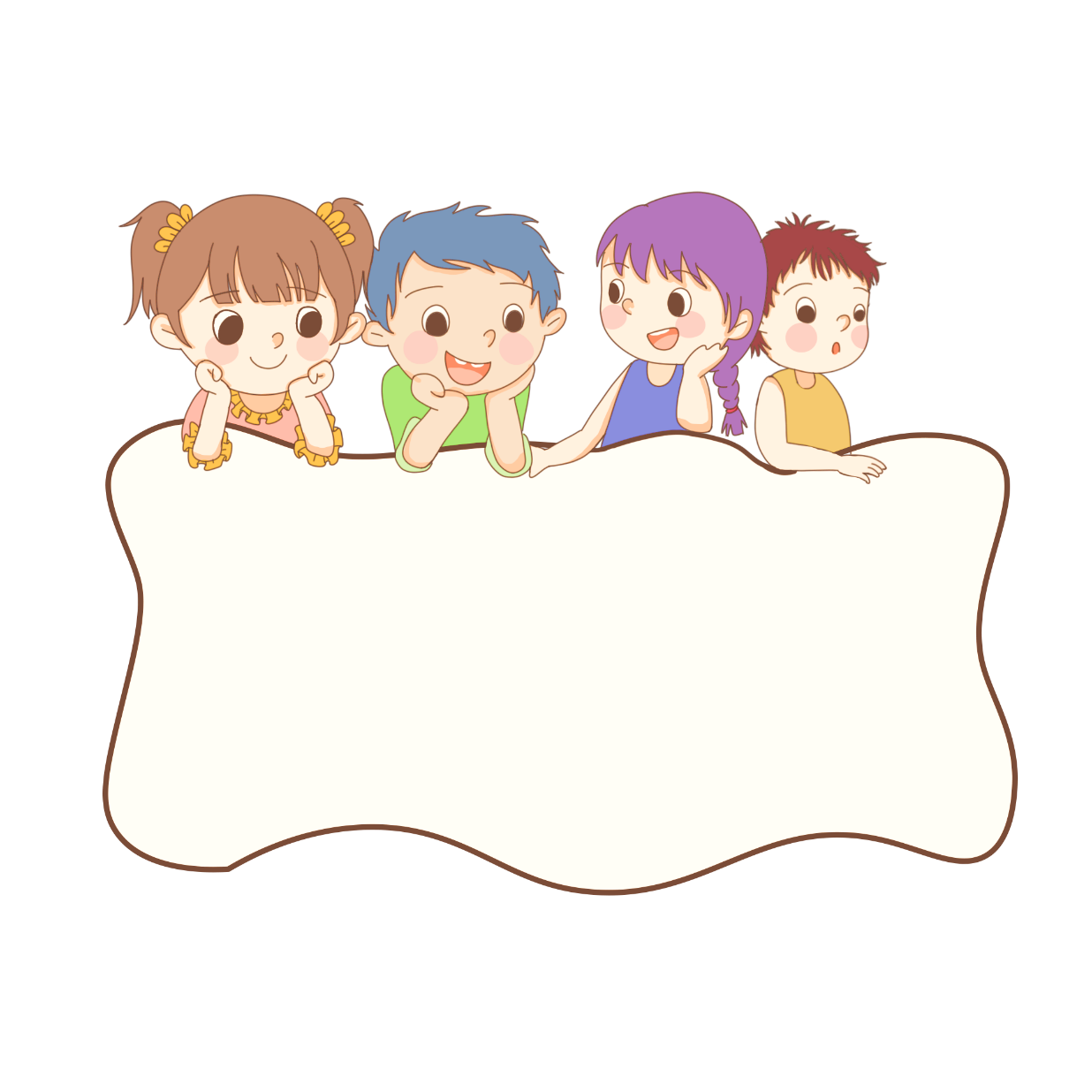 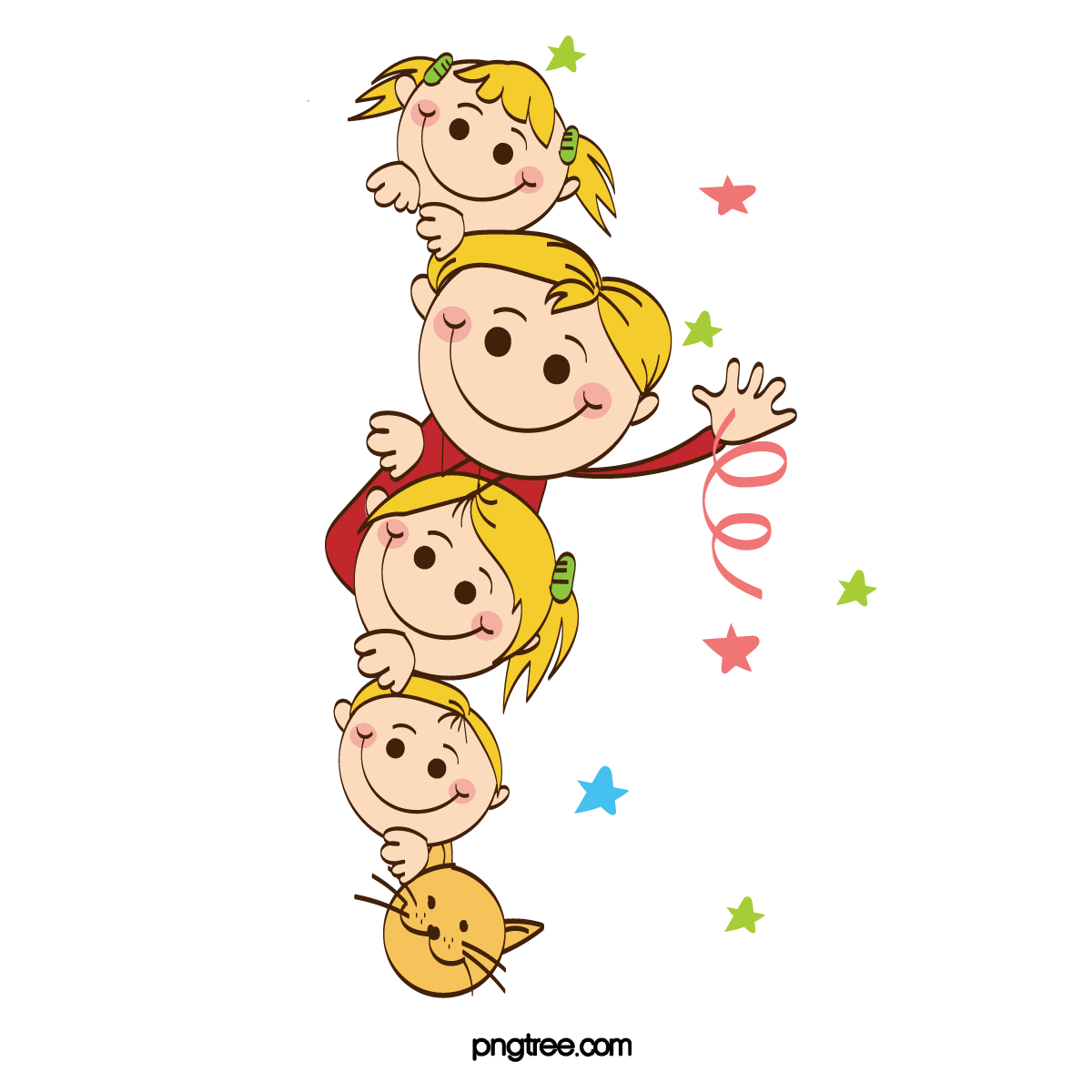 KHỞI ĐỘNG
LUYỆN TẬP-THỰC HÀNH
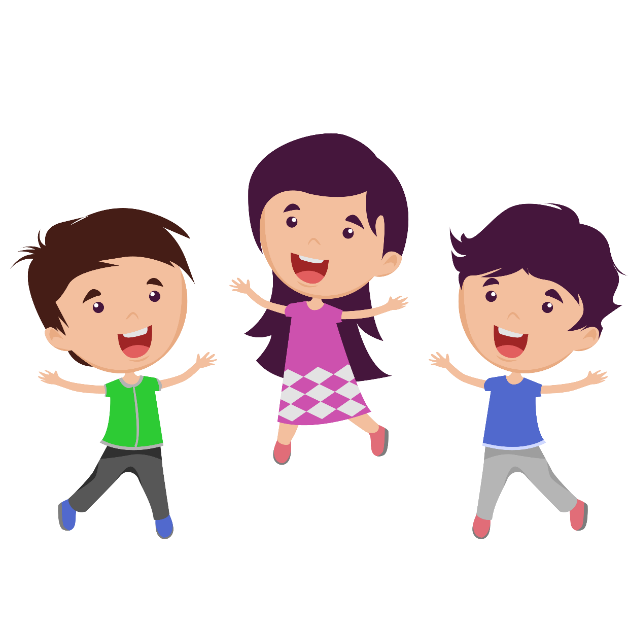 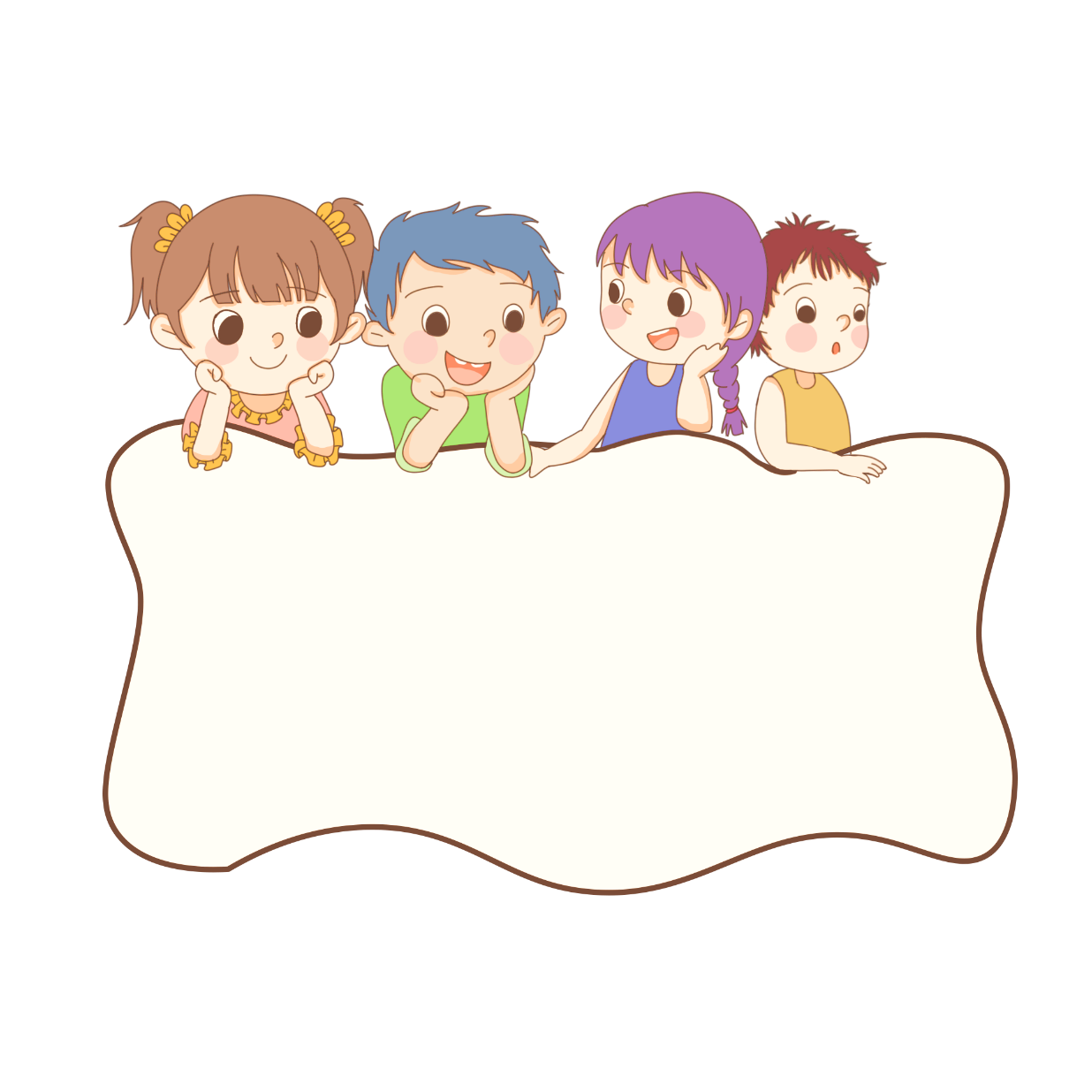 Hoạt động 2: 
Tự đọc sách báo
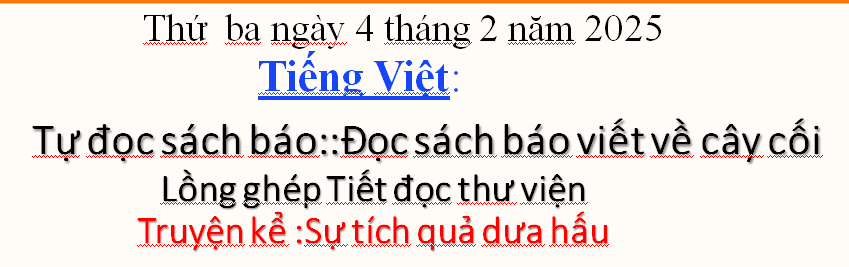 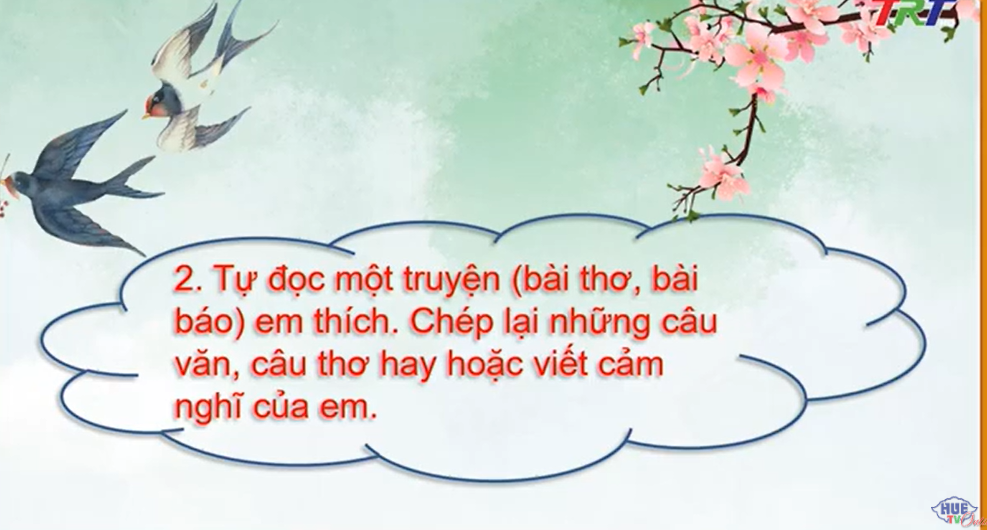 :  Đọc và tìm hiểu câu chuyên :
              Sự tích dưa hấu
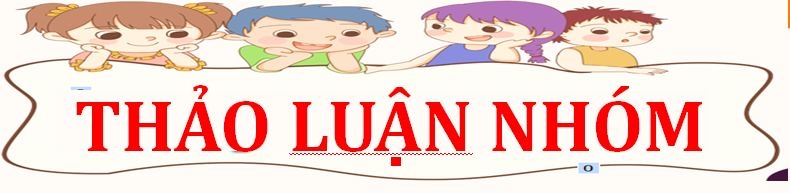 CÁC BẠN CÙNG TÌM HIỂU NHÉ!
.Tên truyện? 
.Trong truyện có những nhân vật nào?
.Em thích nhân vật nào? Vì sao?
.An Tiêm là gì của vua Hùng?
.Chàng có nhận những của ngon vật lạ của vua ban không?
.Nhà vua đã làm gì với gia đình chàng?
.Khi bị đài ra đảo hoang chàng đã làm gì để sinh sống?
.Kết quả ra sao?
.Ngày nay người ta gọi quả đó là quả gì?
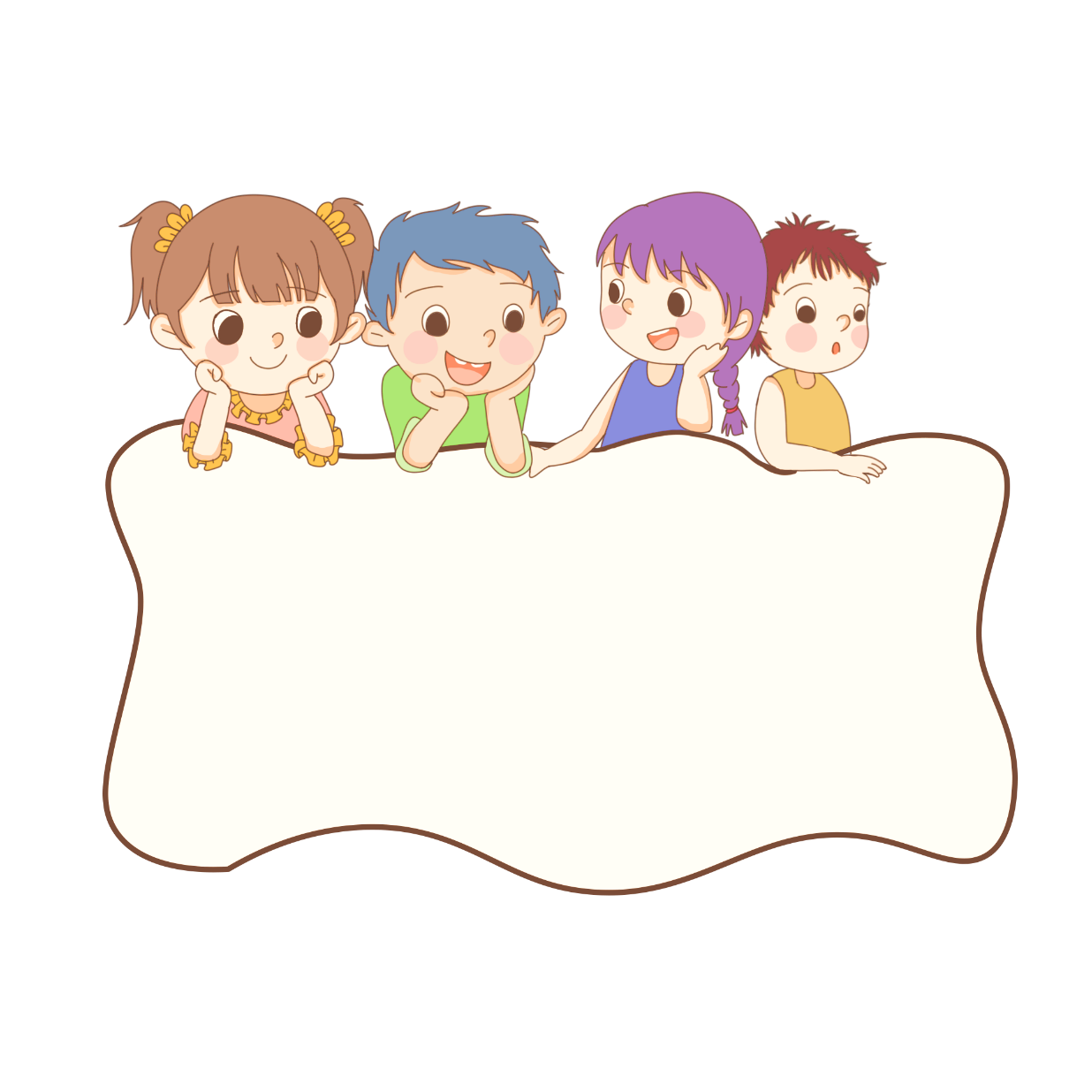 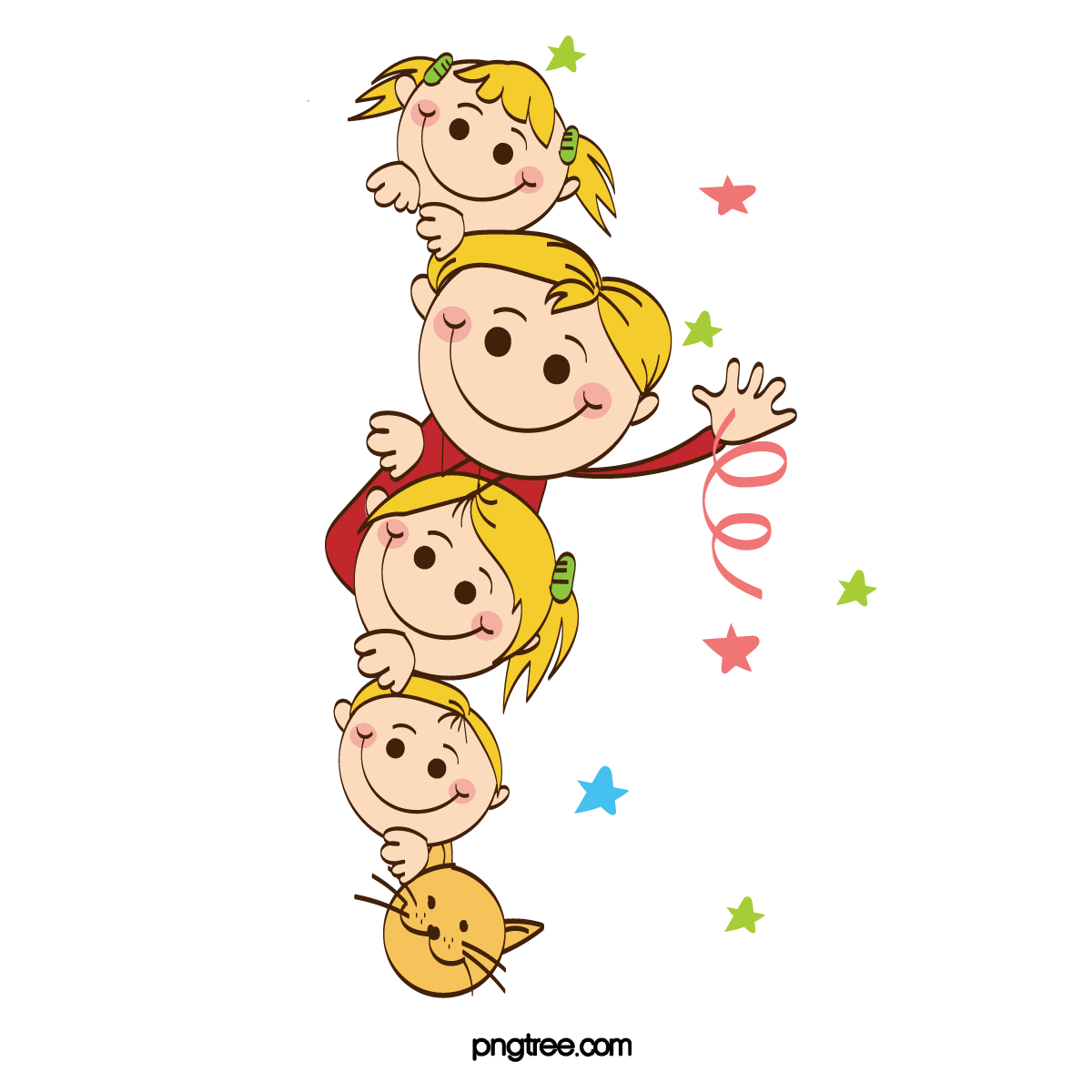 KHỞI ĐỘNG
ĐÓNG VAI
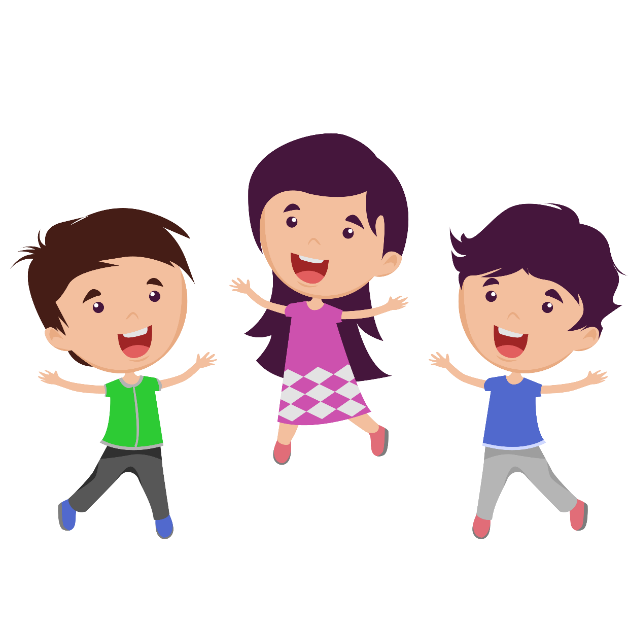 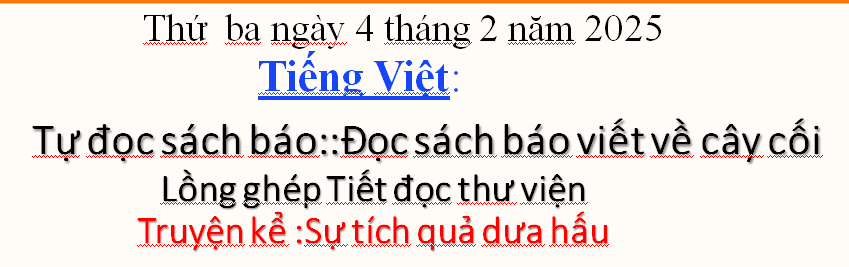 -Chốt lại :giới thiệu danh mục sách các câu chuyện
 về thực vật , các loài cây: cúc trắng, trái sầu riêng, thế giới thực vật, nàng thơm, sự tích hoa hồng…
-Cho học sinh ghi vào nhật kí đọc.
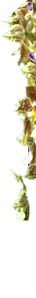 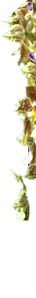 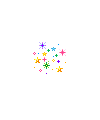 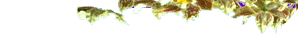 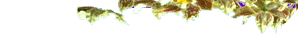 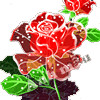 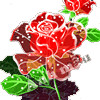 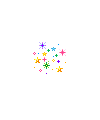 Chúc các em  chăm ngoan học giỏi
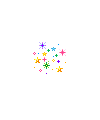 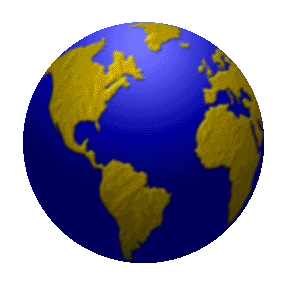 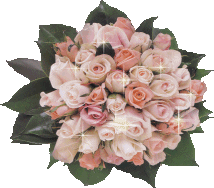 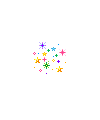 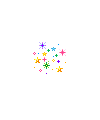 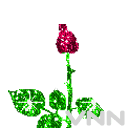 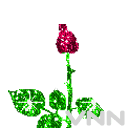 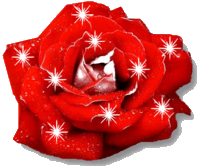 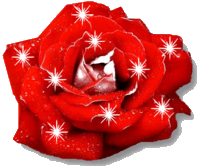 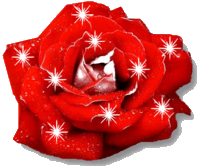